PERSPECTIVES ON NHI
25TH JANUARY 2022
AGENDA
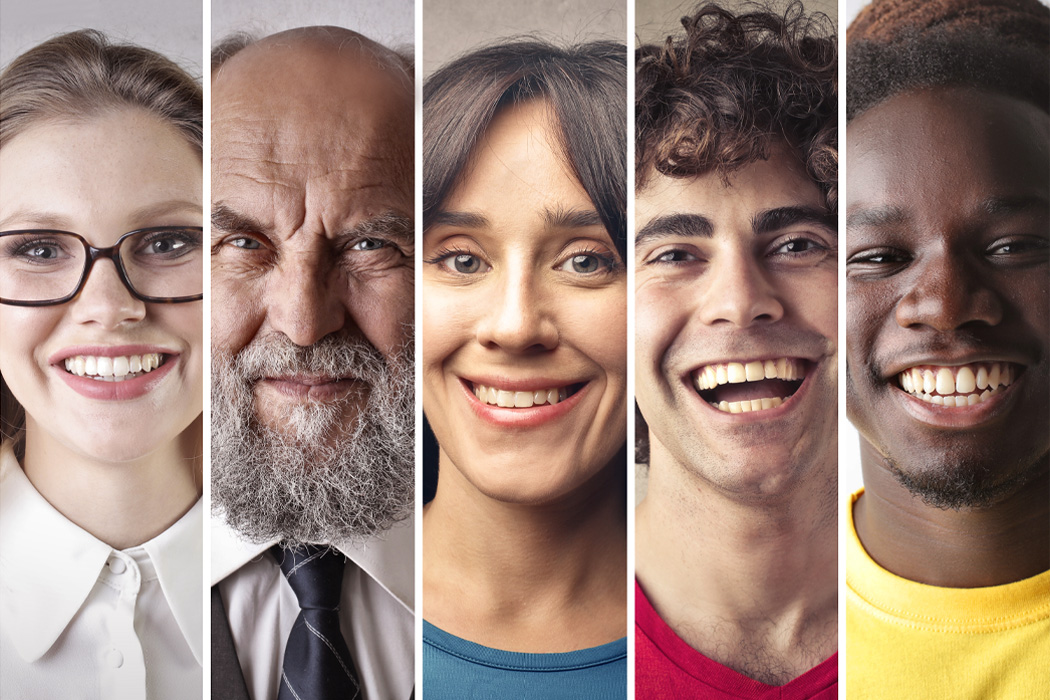 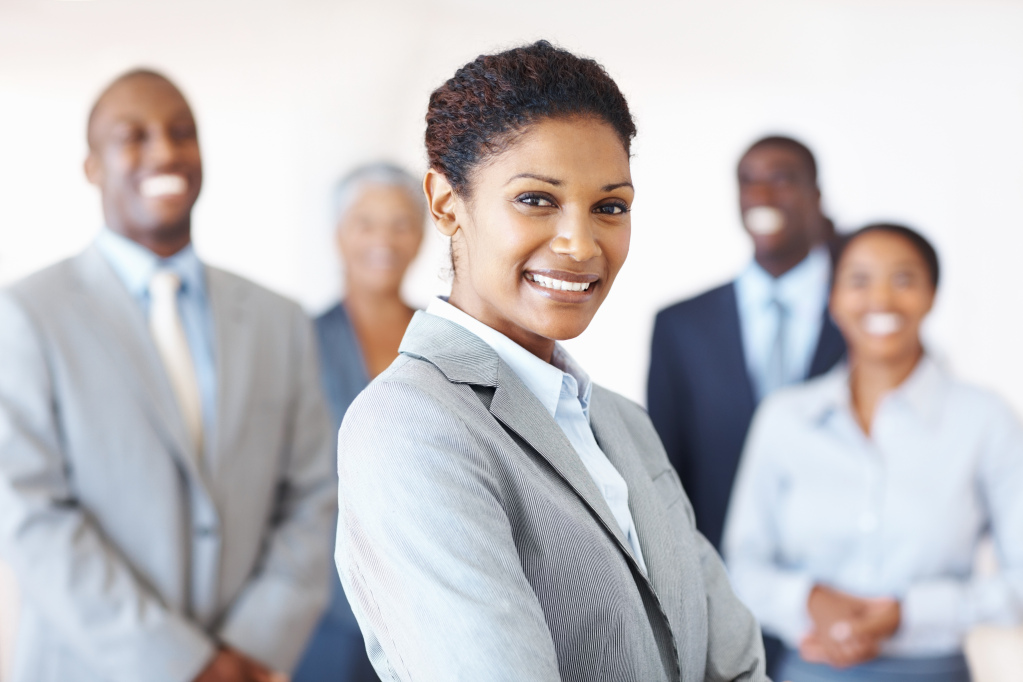 01
03
02
About us as Medscheme
04
NHI Bill views
Universal care
Conclusion
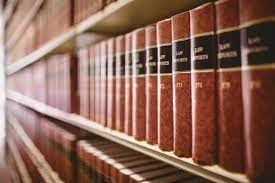 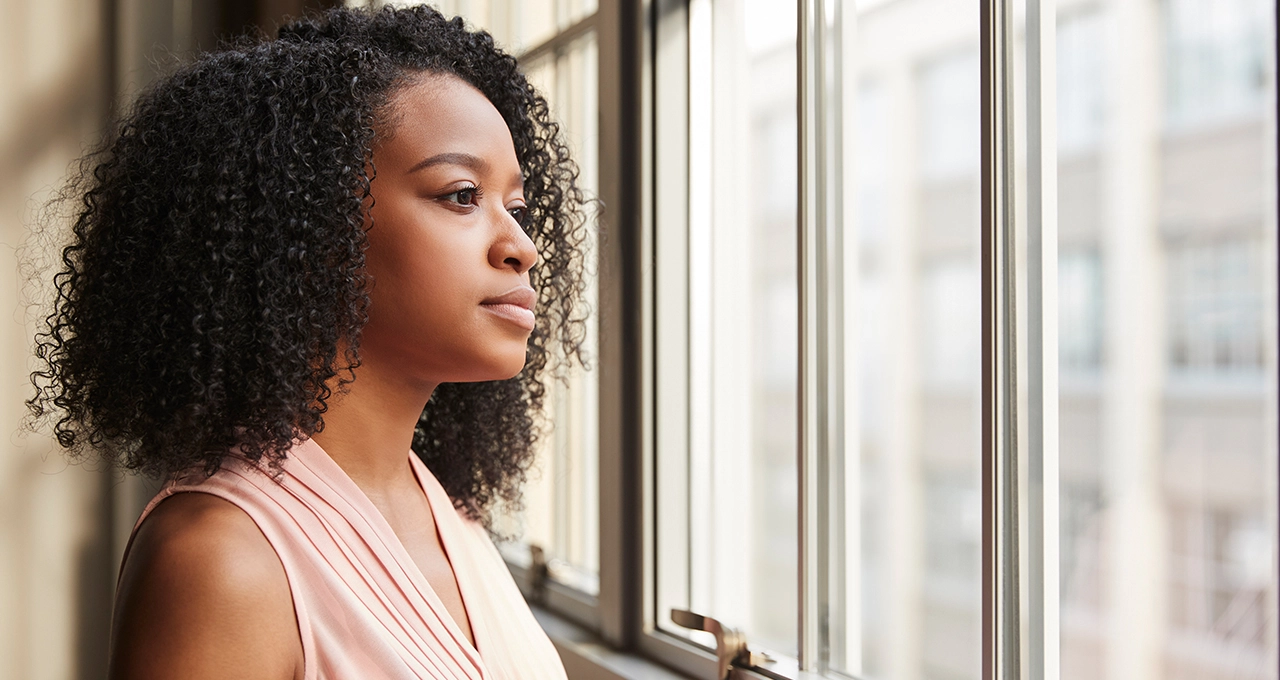 OUR TEAM
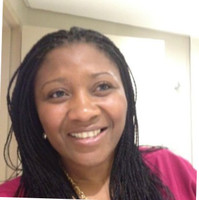 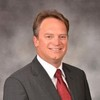 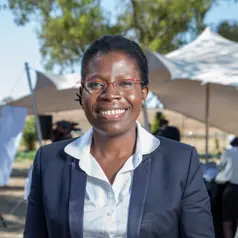 Dr. Samukeliso Dube
Dr. Mike Marshall
Ms. Fezeka Nompumza
Managing Executive: Clinical Risk & Advisory
Executive Manager: Research and Product Development
Group Functional Professional Specialist: Health Policy Unit
PROVEN TRACK RECORD
Over 48 years experience
Managing members back to health
Built on data informed decisions
Driving to affordable healthcare
Partnership with healthcare providers
Service Excellence
ABOUT US
OUR CLIENTS
Medscheme is South Africa’s largest health risk management services provider and second largest medical aid administrator. We reach over 3.9 million people in South Africa, as well as Botswana, Namibia and Mauritius.

Medscheme is part of AfroCentric which is a black-owned JSE-listed investment holding company providing services and products to the healthcare sector
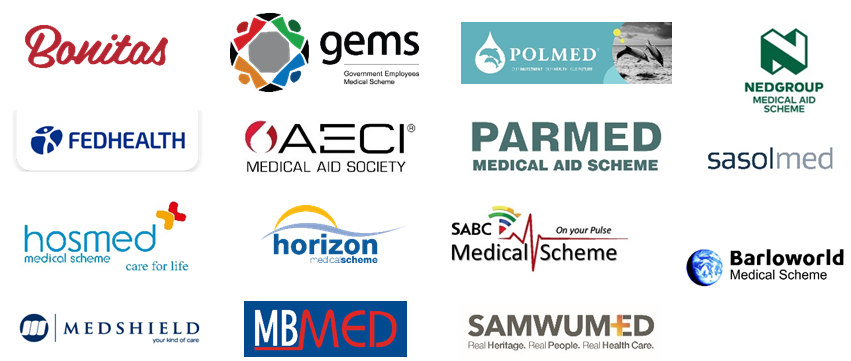 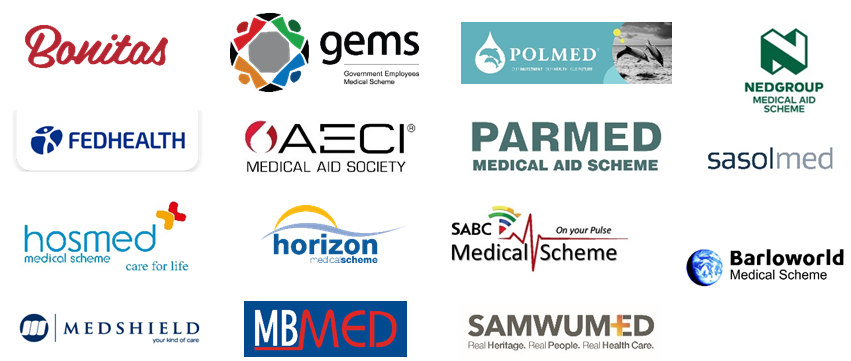 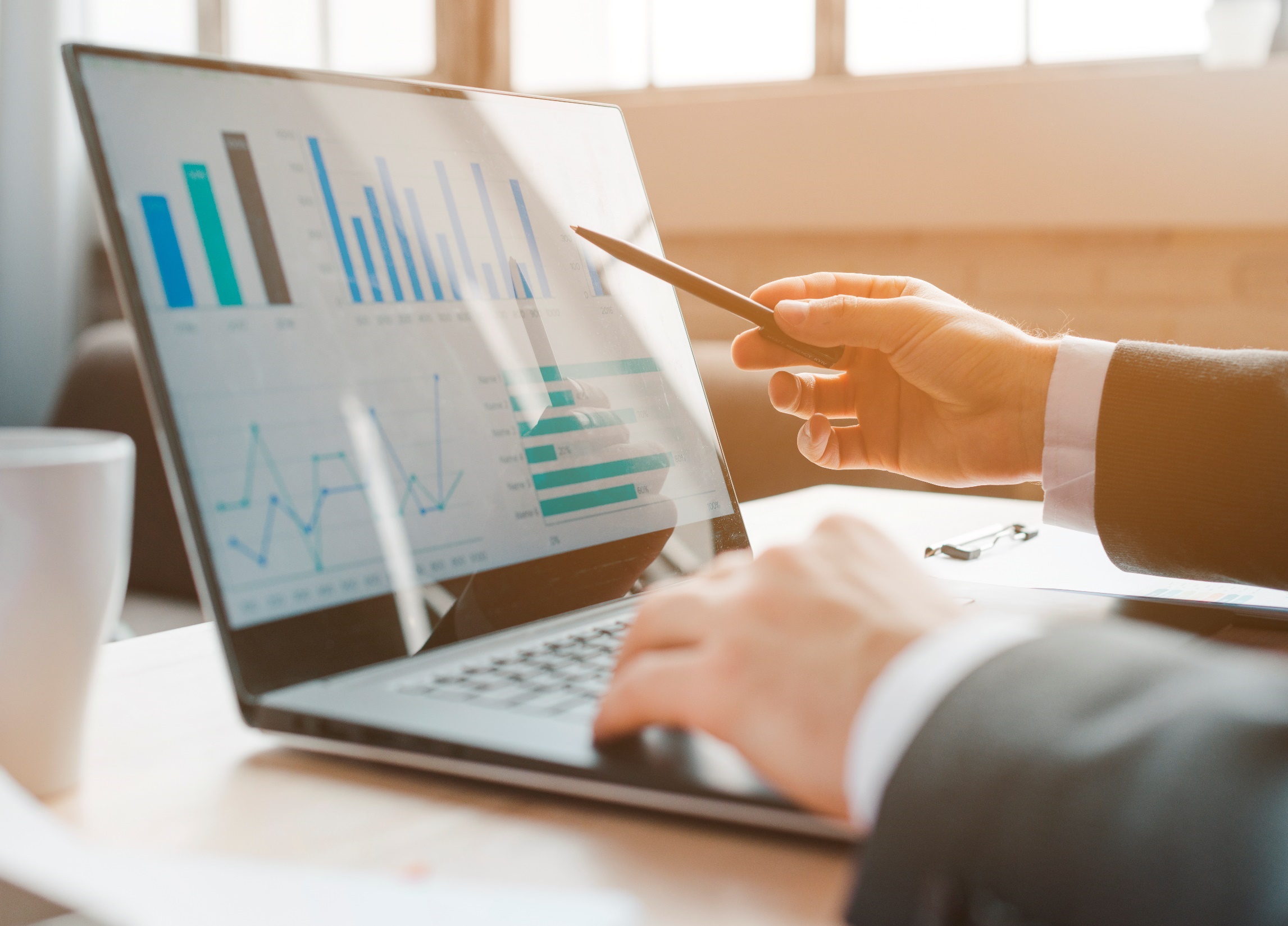 CREATING 
VALUE THROUGH PURPOSE
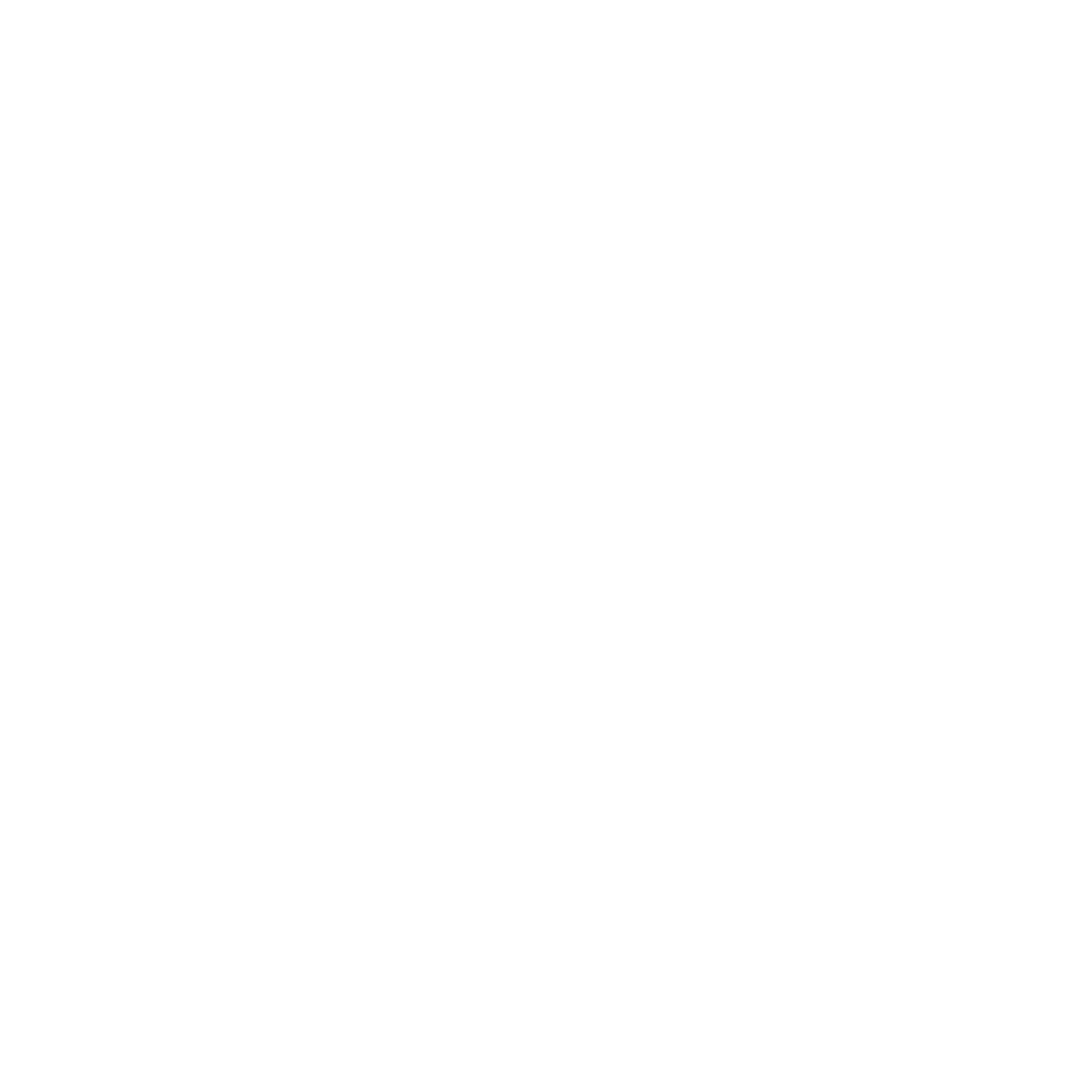 OUR PURPOSE
Enhancing quality of life
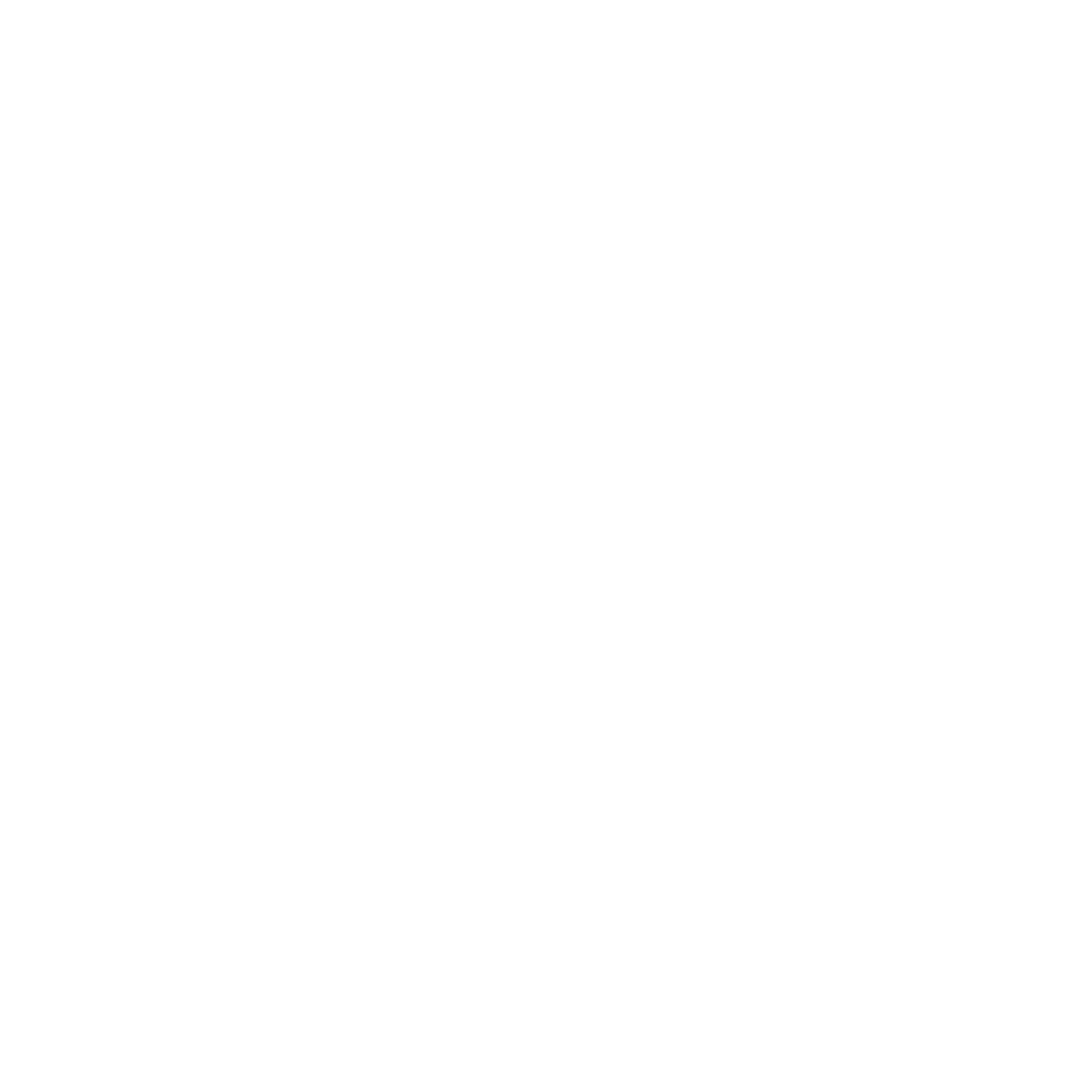 OUR VISION
Transforming healthcare
OUR MISSION
To innovate a new integrated model of sustainable healthcare that measurably improves access to quality healthcare
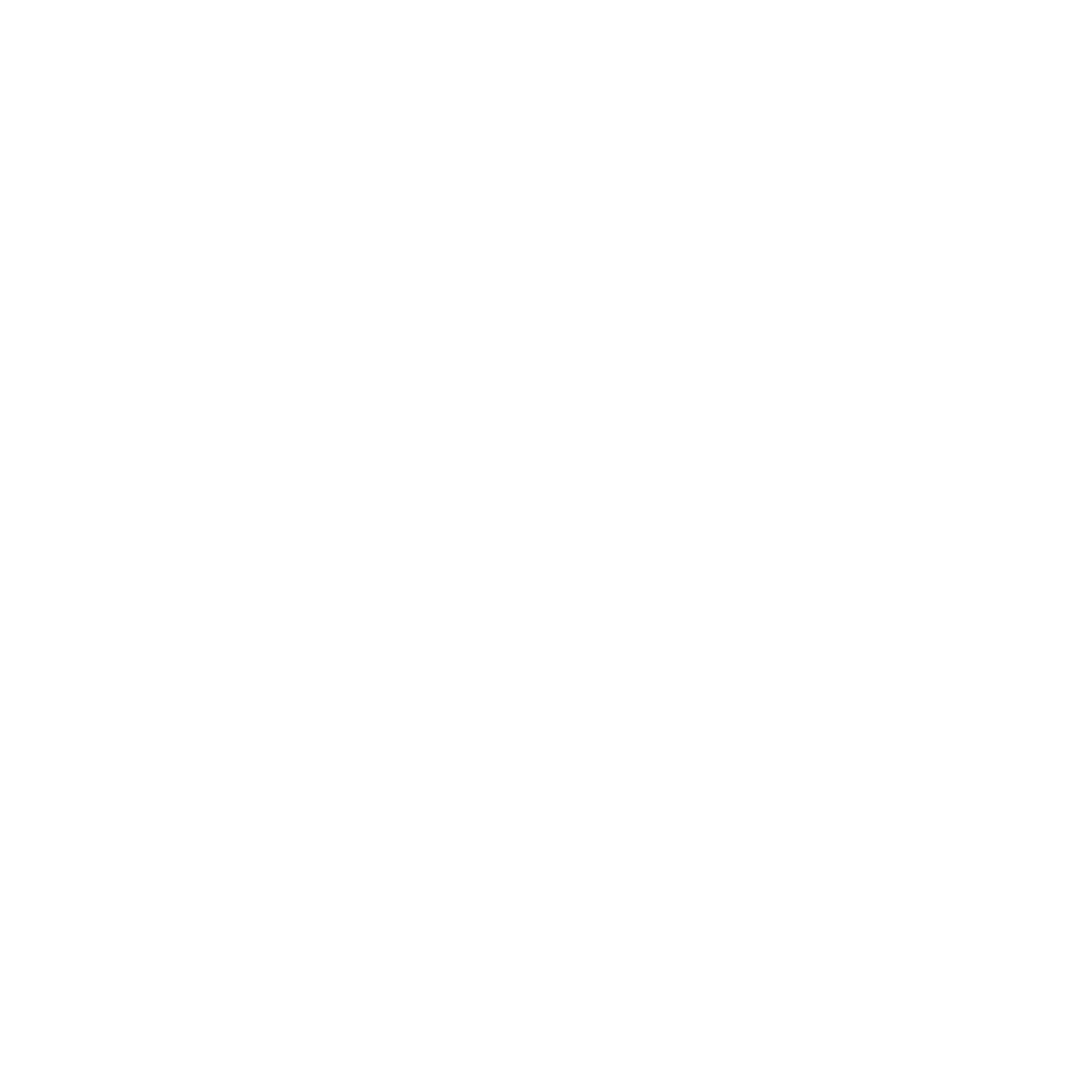 HEALTH SECTOR COLLABORATION FOR THE GREATER GOOD OF SOCIETY
Protecting members
Supporting providers
Supporting society
Supporting members
Collaboration with healthcare practitioners to facilitate access to care through new mediums and funding models
Providing access to credible information through multiple interventions for ongoing support
Targeted engagement to mitigate infection risk and nudge members to be vaccinated
Engaging industry players to play a bigger role within society and a key player
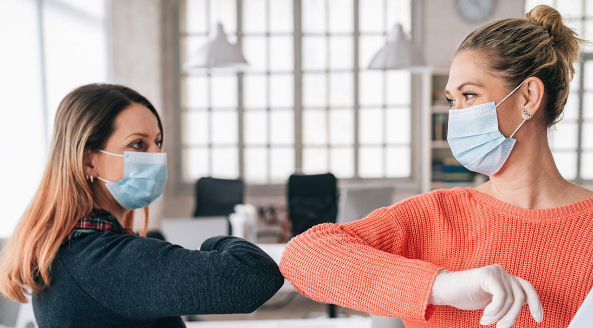 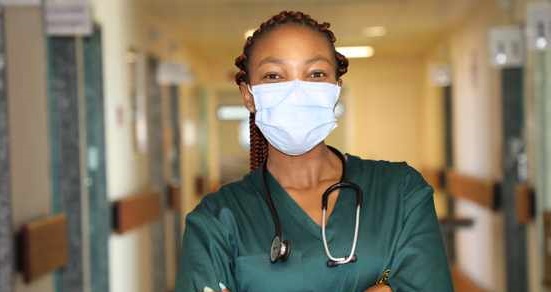 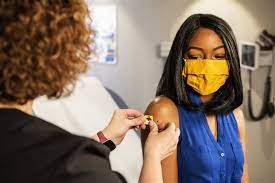 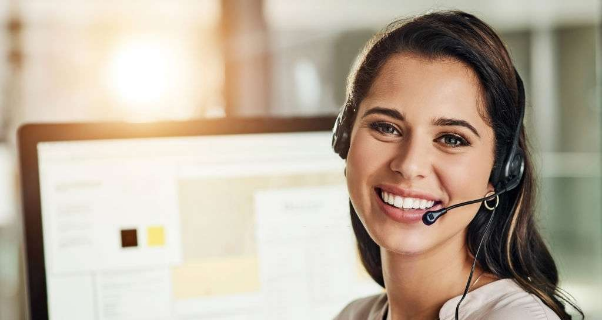 Collaboration with public and private sector for greater good of society
Creation of additional vaccination sites for members and non-members (walk-ins) to improve access (100 affiliated sites)
Collaboration with CMS in terms of PMB legislation
COVID screening at corporate
Invitations sent to members to visit our vaccination sites
6 AfroCentric vaccination sites  
More than 150k jabs administered by AfroCentric
PPE provision and lower tariffs negotiated 
Setting up of telemedicine and virtual consultations
Laboratory negotiations in terms of COVID-19 test prices
Creation of a COVID-19 Resource Hub
Direct advice to infected members 
Dedicated COVID-19 call center
AN INFORMED TRANSITION – AREAS OF EMPHASIS
1.  ALTERNATIVE REIMBURSEMENT MODELS
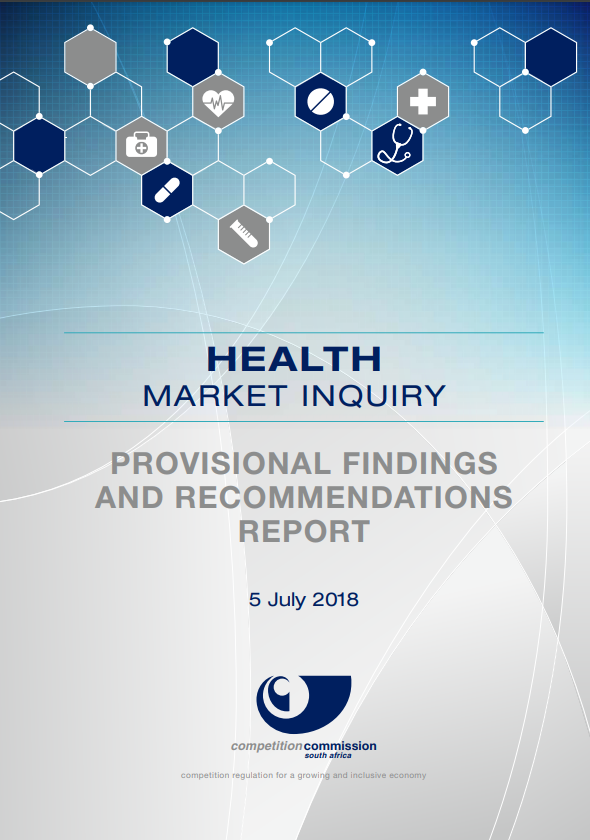 HEALTH MARKET INQUIRY HIGHLIGHTS
High
Market pressure—Dominant provider
Market-innovating
The South African healthcare market has
generally been exhibiting a trend towards
a greater acceptance and implementation
of ARMs though the efficacy thereof has
been questioned, as discussed further in
the chapter that assesses facilities.
Global
Condition or
ACO
Optimize:
population-
Outcome and value
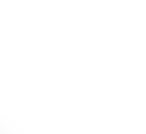 focused
Gain
ACO
sharing
P4P*
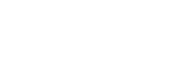 Care coordination
Medical
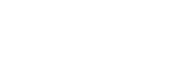 home
Optimize:
P4Q
Rate and volume
Both funders and practitioners have
indicated their willingness to adopt new
reimbursement models, however there
have been legal restrictions to doing so
given the HPCSA’s interpretation of the
ethical rules on sharing of fees (ethical rule
7), business models (ethical rule 8) and subcontracting (ethical rule 18).
Fee for
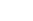 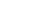 Bubble size = savings opportunity
service
Market-balking—Hold the line
Market pressure—Dominant payer
Low
High
Physician/hospital alignment
* Includes payment for episode of care.
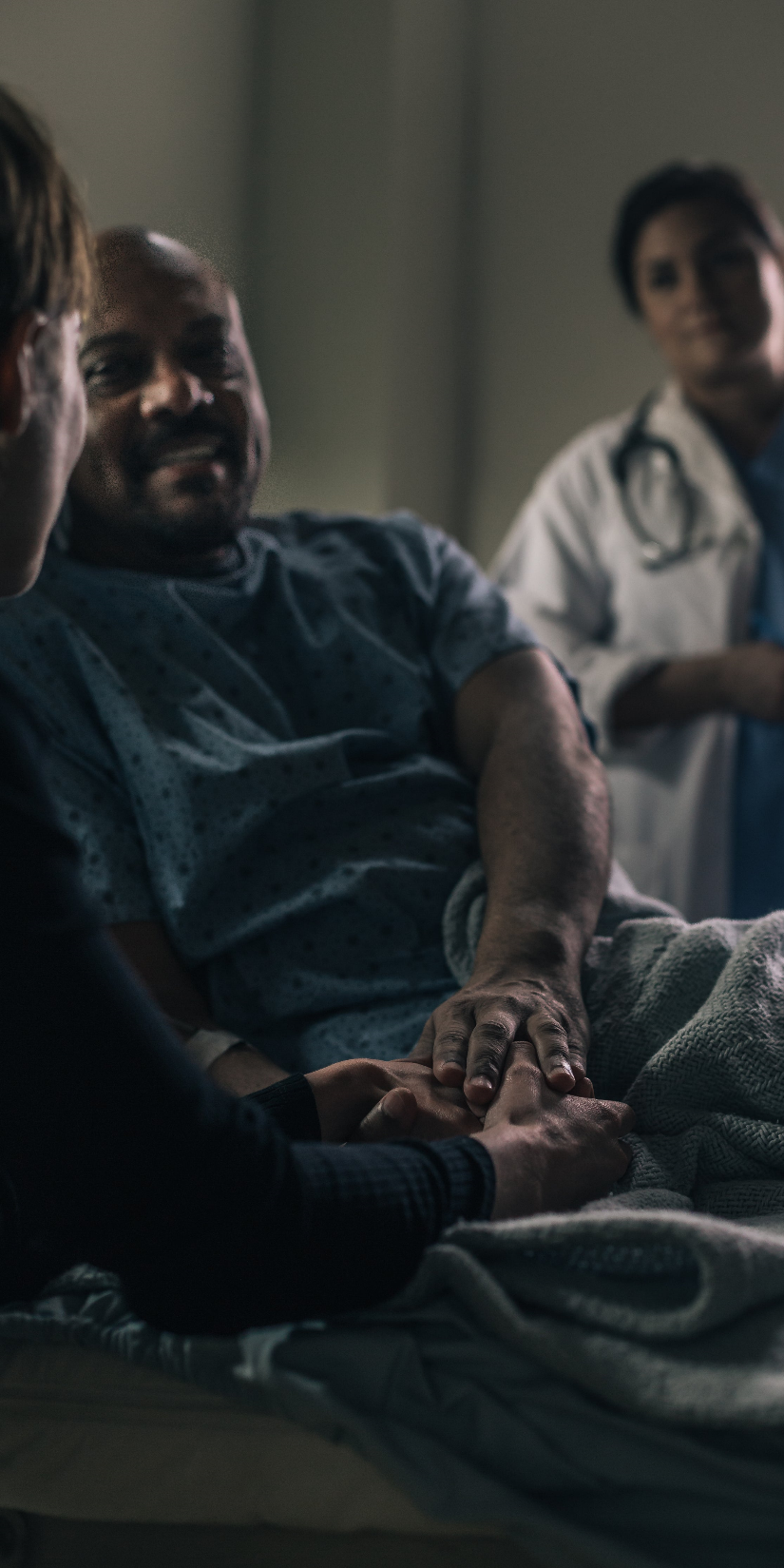 AN INFORMED TRANSITION – AREAS OF EMPHASIS

2. QUALITY AND OUTCOMES MEASUREMENT REPORTING SYSTEM
IDEAL QUALITIES OF A PERFORMANCE MEASURE
Acceptability
Feasibility
Sensitivity to change
Predictive value
Reliability
Recommendations made in the HMI’s Discussion Document include: that the quality measurement and reporting system in South Africa should focus on outcomes measurement, establishment of a new and independent statutory body to perform this function, mandatory reporting, staged implementation of outcomes measurement, and funding options for the implementation of a quality measurement and reporting
framework
Valid and reliable consistent data are available and collectable
Acceptable to both those being assessed and those undertaking the assessment
Has capacity to detect changes in quality of care
Has capacity to predict quality of care outcomes
Minimal measurement error, reproducible findings when administered by different raters
OUR COMMITMENT TO UHC
Recognise that SA has a fragmented health system, and that we must all strive to make the health system more affordable, accessible and of a higher level of quality for all
01
ACCESS TO CARE
Unequivocally support the need to move towards UHC in South Africa 
Phased implementation of NHI is critical 
Need an inclusive process to create an integrated and sustainable  health system that offers quality, affordable, accessible health care to all
02
SUSTAINABILITY
We are willing to work with government to make meaningful progress in the UHC journey
03
PRIVATE PUBLIC PARTNERSHIP
COMMENTS ON THE NHI BILL - B11 - 2019
Role of Provinces
Singularity of the NHI Fund
Role of the private sector
1
2
3
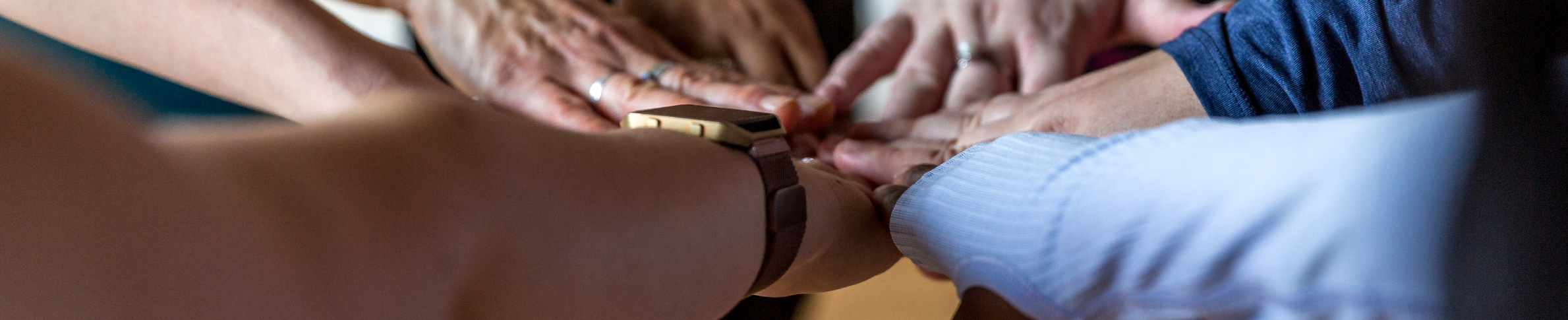 4
Funding sources
7
6
5
Applicability of Bill and Complaints and appeals processes
Board and related governance issues
Duplication of functions (DHMO vs. CuPHC vs. Fund)
1
Recommendations


Amend the definition to exclude the term “single”

ensures that even in a duplicative cover environment, whether transitional in nature or not, medical schemes will also be able to act as purchasers and payers for health care services on behalf of their beneficiaries without conflicting with the provisions of the NHI Bill and the Fund’s duties, functions and deliverables
“Single” implies “the only one” or “not one of several”

Implies no other entity can duplicate the functions of purchasing and paying for health care services – either in a complementary or duplicative form. 

By their nature and as per the provisions of the Medical Schemes Act, schemes are purchasers and payers for health care services on behalf of their members. 

Even in the revised definition of a business of a medical scheme that is in the amendment schedule in s.58 medical schemes will remain purchasers and payers of health care services, albeit within a complementary cover environment.
SINGULARITY OF THE NHI FUND
NHI Fund is intended to be the sole purchaser & payer of health care services
2
Recommendations


Institutional, organizational and operational reforms provided for in the Bill must not go against spirit of the Constitutional provisions with regards to a functional and effective fiscal federal system. 

Must be resolved by including a separate section in the Bill that clearly outlines the functions of PDOHs
Comments

Bill goes to length in outlining the functions, duties and responsibilities of the NHI Fund, the DHMOs and CuPHC, albeit with some duplication, there is very elucidation of exact functions, roles and responsibilities that will be placed upon the PDOHs.  

Seems to ignore Chapter 3 s.41 of the Constitution which states that all spheres of government and all organs of state within each sphere must “(g) exercise their powers and perform their functions in a manner that does not encroach on the geographical, functional or institutional integrity of government in another sphere”.
ROLE OF THE PROVINCES
Bill proposes significant and unilateral usurping of powers from Provinces to the NHI Fund which may go against this provision in the Constitution and disputes in this regard places implementation timeframes at risk
3
ROLE FOR THE PRIVATE SECTOR
Recommendations
Comments
Allow for a more inclusive path to achieving UHC with greater private sector involvement – not just providers but funders and administrators
s.33 categorically states that medical schemes will eventually play a complementary role in a mature NHI environment
1
A
s.8 (2) contradicts s.33 as it allows duplicative cover for (i) not following the referral pathway or (ii) receiving medically unnecessary care
Take HMI findings into consideration e.g. SBBP can be used as an entry level package for all.
2
B
Consider the Netherlands example – State regulates and exercises oversight with involvement of private insurers
3
C
Private VHI can be a major catalyst for achieving UHC
4
ROLE OF OTHER STATE ENTITIES IN PURCHASING HEALTHCARE SERVICES
The Bill does not outline the role and functions, or what changes therein, will be performed by other State entities who by their nature and enabling statutes are involved in purchasing and paying for healthcare services.
Comments
Recommendations
Compensation Fund (as provided for under the Compensation for Occupational Injuries and Diseases Act, 1993), and the Road Accident Fund (as provided for under the Road Accident Fund Act, 1996).
Bill should include a chapter or section that addresses this issue, not merely the amendments outlined in Section 58
Very little detail is provided for in the Bill with regards to their role in the transitional phase and post the creation of the NHI Fund
Outline a clearer delineation of functions and responsibilities between the Fund and these entities
APPLICABILITY OF THE BILL AND COMPLAINTS AND APPEALS PROCESSES
5
Recommendations


Objectives of CPA relevant to the complaints and appeals processes in NHI Bill. 

Therefore, there must be greater clarity on the interplay between the provisions of the Bill and those of the CPA. 

Consider not making the Fund exempt from competition laws
Comments

s.3 (5) states “The Competition Act, 1998 (Act No. 89 of 1998), is not applicable to any transactions concluded in terms of this Act.” 
s.3 (3) it is stated that if any conflict arises between the provisions of the Bill and those of any other law, except the Constitution and the PFMA, the provisions of the NHI Bill will prevail. Why would exemption from the PFMA be required? 

Bill does not recognise Consumer Protection Act 
However, given the process that is outlined in the Complaints and Appeals section, 
Strong relevance and applicability of the CPA to the provisions of the Bill
[Speaker Notes: This category, i.e. the Applicability of the Bill and Complaints & Appeals Processes is not included in Slide 5. Not too sure why? Or must it be a stand alone]
BOARD & RELATED GOVERNANCE ISSUES
6
PHC is defined to include multidisciplinary teams 
Bill does not define MDTs thus unclear whether the said practices should consist of all the named types of healthcare professionals (virtual or physical or both?)
MDTs
Recommendations
Provide definition of MDTs – can use the definition provided by HMI panel
s.5 (5) provides for documentary evidence to be used for registration purposes 
Sub-sections (a) and (b) seem to imply that users will be expected to provide both an identify card and an original birth certificate prior to registration.
PATIENTS
PROVIDERS
Clarify documentary evidence to be utilized for registration (“or” rather than “and”)
Clarify principles on how the biometric system will be rolled out and maintained for all providers, not just public facilities
s.39 (5) provides for provider accreditation and the HPRS 
Bill does not clearly outline how the required biometric information systems will be made available at accredited and contracted provider facilities, and how these will be paid for, managed and maintained
7
DUPLICATION OF FUNCTIONS (DHMO VS. CUPHC VS. FUND)
Roles of the DHMO & CuPHC re NHI Fund is unclear – this is particularly so when one considers the planned amendments to the National Health Act 2003 as outlined in the Bill

Flow of funds from NHI Fund to DHMOs and/or CuPHCs unclear
Governance and accountability framework not outlined clearly
A
Recommendations


Streamline structures to minimize duplication and administrative costs 

Integrate functions of DHMOs with CuPHCs to better utilize resources
 
Improve governance and accountability of newly proposed structures by linking to PDOHs based on envisaged purchaser-provider split
B
Creation of the two does not minimise associated duplication and administrative costs
Implies that there will be an estimated 252 CuPHC’s across the country
C
Duplicated investigating powers in NHI Fund e.g. Investigating Unit s.20 (2) (e)  vs. Risk & Fraud Prevention Unit s.20 (3)(i)
OHPP functions vs. NHI Fund and its units and others e.g. SAHPRA, OHSC
Is the OHPP a new structure altogether or falls under NHI Fund’s proposed units? If yes, why is it not provided for in s.20 (3)?
D
CONCLUSION
Technology
Scalability
Integrated products
Reliability
Contracting model
Technology is the ‘magic link’ between all stakeholders, and to additionally drive and showcase value
Integrated solutions will allow for the maximum benefit per rand through, administration, wellness and health risk management
Scalability of the solutions supported by robust operations, systems and processes
The proven track record of the private sector will allow the use of best practice through experience
Use Public-Private-Partnership to leverage the experience of the private sector and drive
THANK YOU